Disseminating the Message:CDC’s Perspective
Laura Burnworth, MPH
Health Communication Specialist
Outbreak Response and Prevention Branch

JIFSAN Annual Symposium
Greenbelt, Maryland
April 5, 2016
National Center for Emerging and Zoonotic Infectious Diseases
Division of Foodborne, Waterborne, and Environmental Diseases
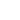 Multiple Audiences
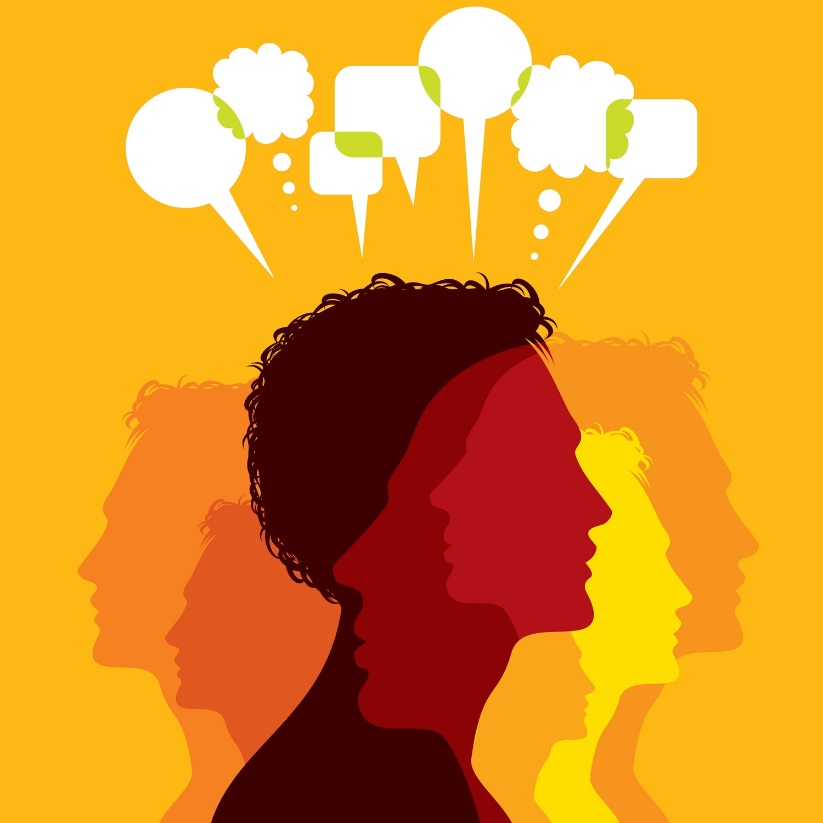 Consumers
Reporters 
Retailers and restaurants
Public health officials
Food industries
Heathcare providers
How does CDC communicate about outbreaks?
Public
CDC website
Social media
News media

Public Health Partners
Email lists
Conference calls
Industry Partners
Email lists
Conference calls

Healthcare
CDC website
Health Alert Network
CDC Website
Main communication tool used to display information about outbreak investigations 
Current case count, affected states
Advice to consumers, retailers
Investigation details

Updated when we have new information to share

A final outbreak summary is posted to indicate the outbreak is over
CDC Website
CDC Website
CDC Website
Web traffic continues to increase every year
2.1 million page views total in 2015
Average of 50,000 page views during an investigation
Influenced by media coverage, brand name of company involved
4 minutes average time spent on page
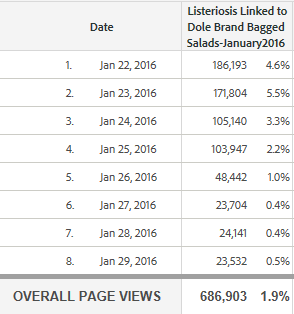 CDC Website
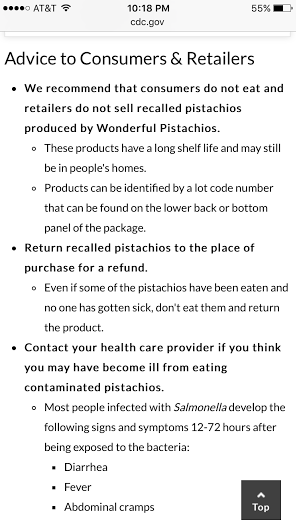 Search engine optimization used to increase visibility 
Typically first or second search result
Keywords

CDC website now has responsive design capabilities
More people are using mobile devices to view content
Half of visitors to CDC websites are mobile users
Social Media
CDC Facebook and Twitter followers are represented by the general public, with some public health and media followers

Messages are used to drive traffic to the CDC outbreak webpage
Call out specific advice to consumers
Provide image of food product

Social media provides an opportunity to engage with your audience
Facebook:  4.3 average engagement rate
Twitter:  2.2 average engagement rate
CDC can interact with consumers

Answer questions in real time

Indicate seriousness, highlight advice
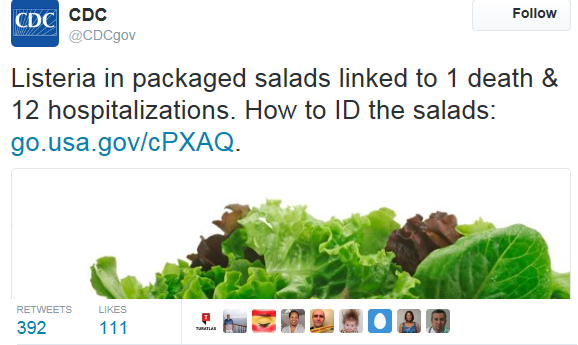 News Media
Due to several high profile outbreaks in recent years, reporters are covering our content more frequently

News media helps us get our message out to a broader audience
Provides an opportunity for us to tell the investigative story
Use our data to make graphics for their readers

Reporters increasingly repeating what’s on the CDC website, even providing a hyperlink in their story
Less interview requests overall, especially from local outlets
Reporters interested in a bigger story want interviews
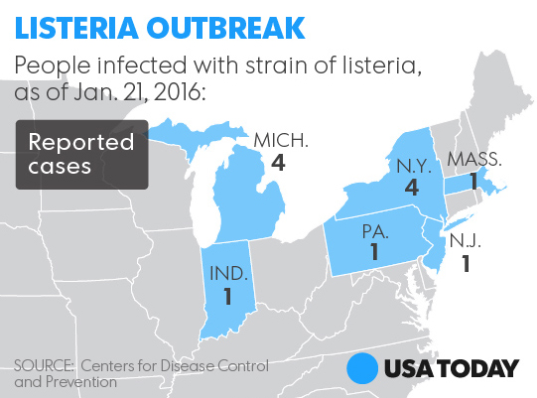 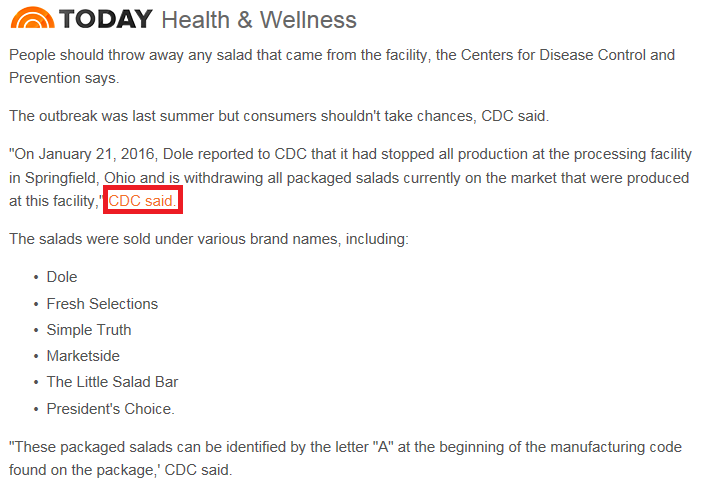 Communicating with “Hard to Reach” Consumers
CDC en Español 
Translating outbreak messages when epidemiologic data identifies a disproportionate burden on non-English speaking populations

Targeting cultural media outlets
Univision 

Leveraging bloggers to reach healthy 
     eaters
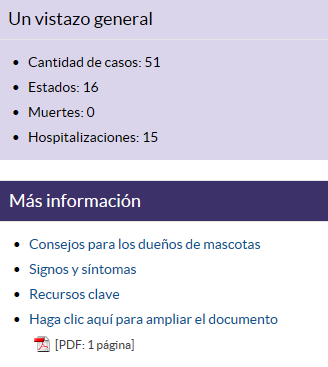 How does CDC communicate about outbreaks?
Public
CDC website
Social media
News media

Public Health Partners
Email lists
Conference calls
Industry Partners
Email lists
Conference calls

Healthcare
CDC website
Health Alert Network
Public Health Partners
Use of email listservs and conference calls to coordinate messaging and message timing

Confirmation and agreement with state partners before CDC posts an outbreak announcement
States confirm case counts and patient outcomes

Dissemination of CDC internal talking points with state Public Information Officers
Ensures message consistency, especially with difficult to answer questions
How does CDC communicate about outbreaks?
Public
CDC website
Social media
News media

Public Health Partners
Email lists
Conference calls
Industry Partners
Email lists
Conference calls

Healthcare
CDC website
Health Alert Network
Industry Partners
The food industry is a vital partner in disseminating messages to consumers during an outbreak event
Can leverage long-standing consumer trust and brand 

Before a CDC outbreak announcement is posted, the implicated firm receives a copy of the content

Important for the company and public health partners to give a consistent message to consumers and media
Gives the consumer confidence in the message
Industry Partners
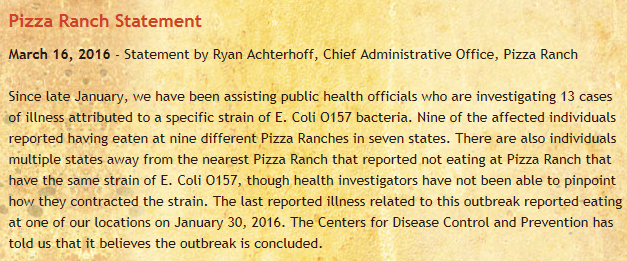 How does CDC communicate about outbreaks?
Public
CDC website
Social media
News media

Public Health Partners
Email lists
Conference calls
Industry Partners
Email lists
Conference calls

Healthcare 
CDC website
Health Alert Network
Healthcare
In certain outbreaks, healthcare professionals need targeted messaging:
Outbreaks involving Listeria
Products sent to institutional settings
High-risk group involved
Assistance with case identification
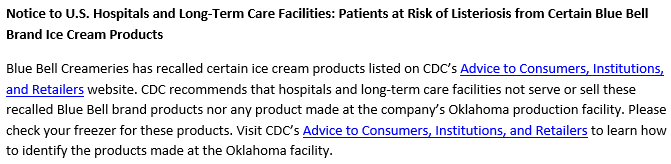 Be Adaptable and Flexible
In the current communications landscape, consumers of information are faced with sifting through multiple channels

As one of the channels available to the consumer, CDC is tasked with monitoring the conversation around issues its involved in, for example:
Hashtags
Media headlines and stories
Questions from the public (CDC-INFO)

Be adaptable and flexible; it’s ok to alter your message once it’s out if it helps improve accuracy and dissemination
Be Adaptable and Flexible
Foster Farms chicken, January 2014




Foster Farms chicken, March 2014
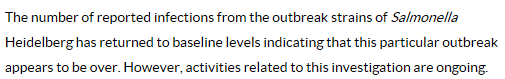 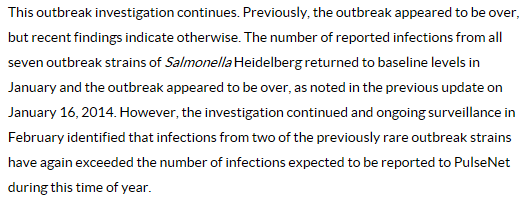 Summary
A combination of communication strategies is needed to reach multiple audiences
Web
Social media
News media

Currently analyzing metrics to determine what influences page viewership and identify best practices or trends
Time of day, day of week
Competing headlines
Social media

Be flexible and adapt messaging as needed
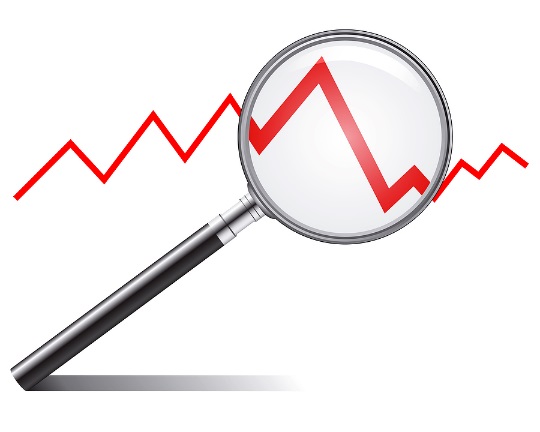 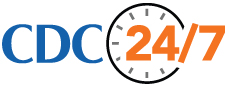 Laura Burnworth
wmg5@cdc.gov
For more information please contact Centers for Disease Control and Prevention

1600 Clifton Road NE,  Atlanta,  GA  30333
Telephone: 1-800-CDC-INFO (232-4636)/TTY: 1-888-232-6348
Visit: www.cdc.gov | Contact CDC at: 1-800-CDC-INFO or www.cdc.gov/info

The findings and conclusions in this report are those of the authors and do not necessarily represent the official position of the Centers for Disease Control and Prevention.
National Center for Emerging and Zoonotic Infectious Diseases
Division Name in this space
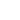